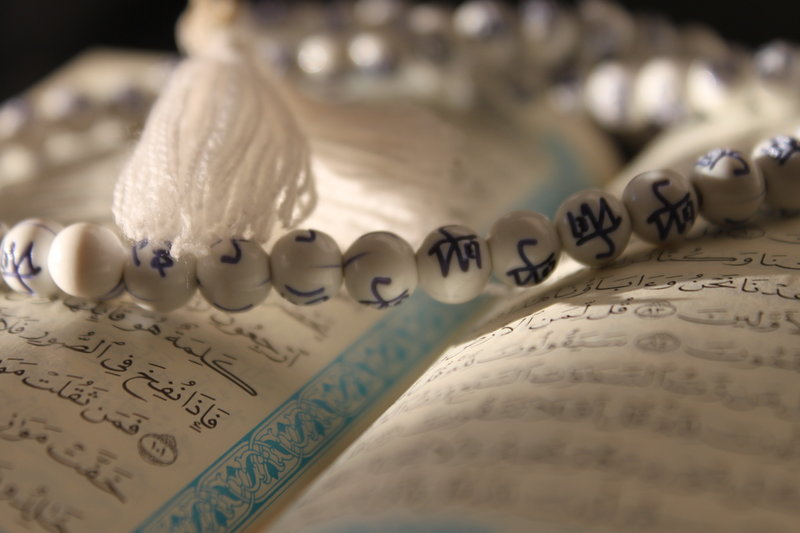 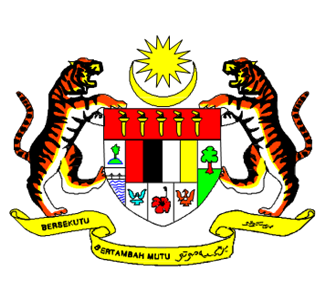 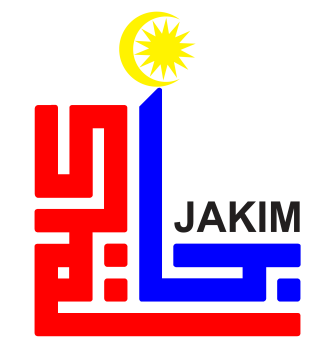 MEMBINA GENERASI 
AL-QURAN
17 APRIL 2015/ 27 JAMADILAKHIR 1436H
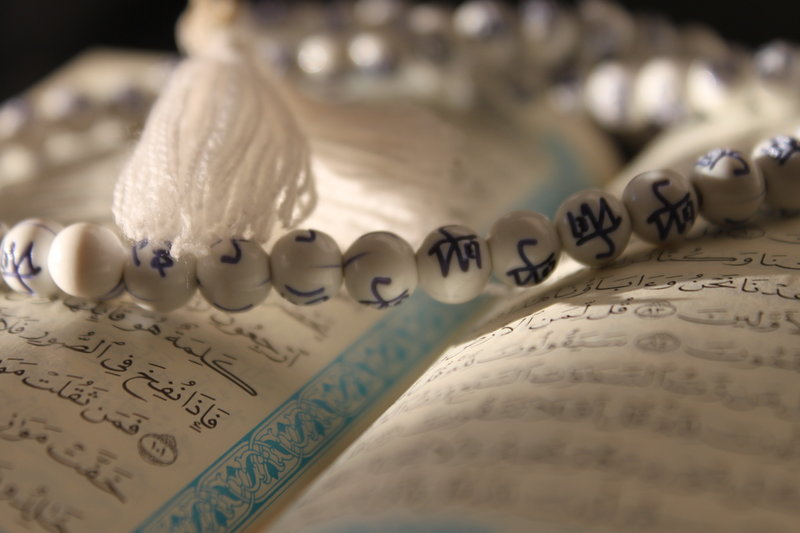 اَلْحَمْدُ للهِ الَّذِيْ ضَاعَفَ الأُجُوْرَ بِتِلاَوَةِ اْلقُرْءَانِ وَأَسْعَدَ مَنْ فِيْ اْلقُبُوْرِ بِقِرَاءَةِ اْلقُرْءَانِ وَأَسْكَنَ صُدُوْرَ الْمُؤْمِنِيْنَ بِتِلاَوَةِ اْلقُرْءَانِ وَيُشْفِعُ يَوْمَ الْحَشْرِ مَنْ قَرَاءَ اْلقُرْءَانِ.
2
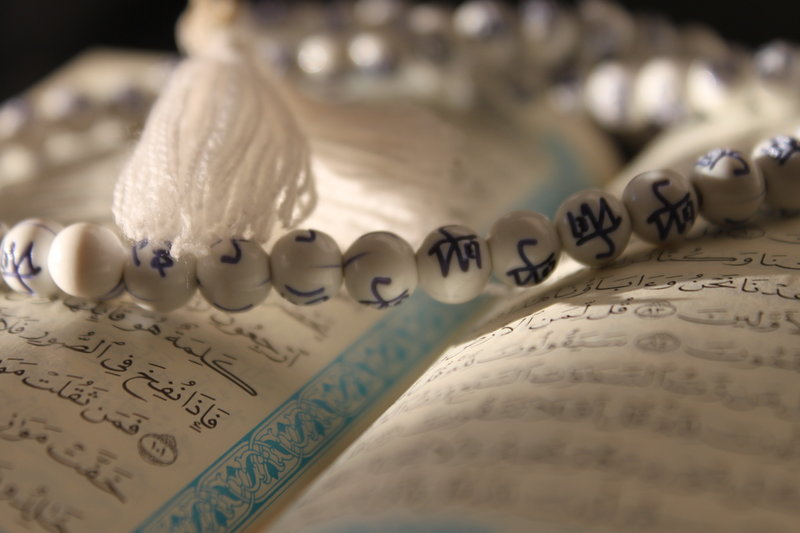 أَشْهَدُ اَنْ لآ ِإلَـهَ اِلاَّ اللهُ وَحْدَهُ لآ شَرِيْكَ لَهُ، وَاَشْهَدُ اَنَّ سَيِّدَنَا مُحَمَّدًا عَبْدُهُ وَرَسُوْلُهُ
3
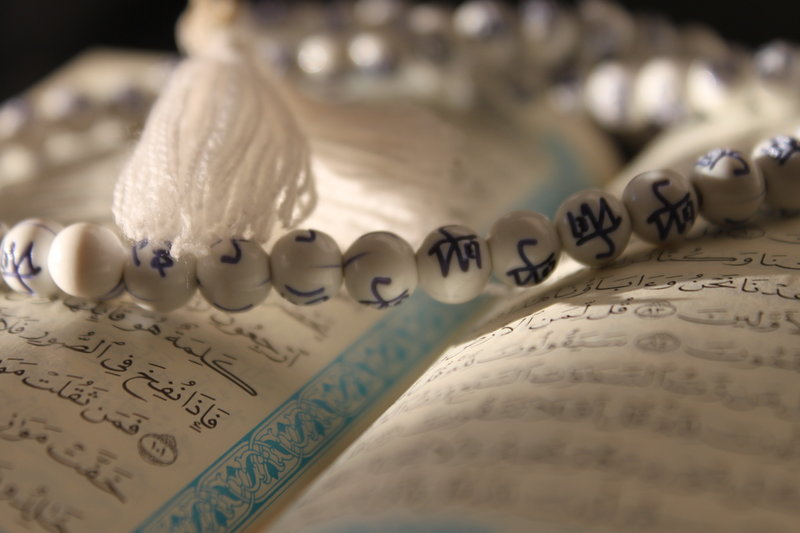 اَللَّهُمَّ صَلِّ وَسَلِّمْ عَلَى سَيِّدِنَا مُحَمَّدٍ وَعَلىَ آلـِهِ وَصَحْبِهِ اَجْمَعِيْنَ.
4
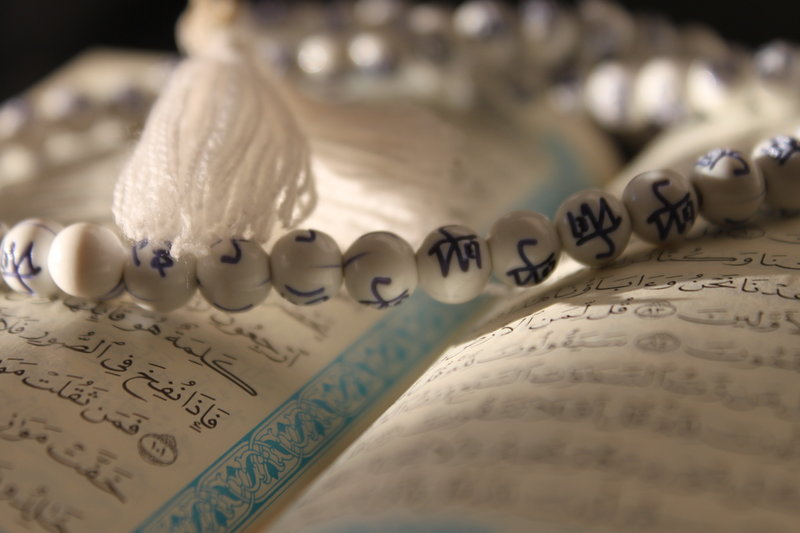 أَمَّا بَعْدُ، فَيَا عِبَادَ اللهِ، اتَّقُوا اللهَ، أُوْصِيْكُمْ وَإِيَّايَ بِتَقْوَى اللهِ، فَقَدْ فَازَ الْمُتَّقُوْنَ
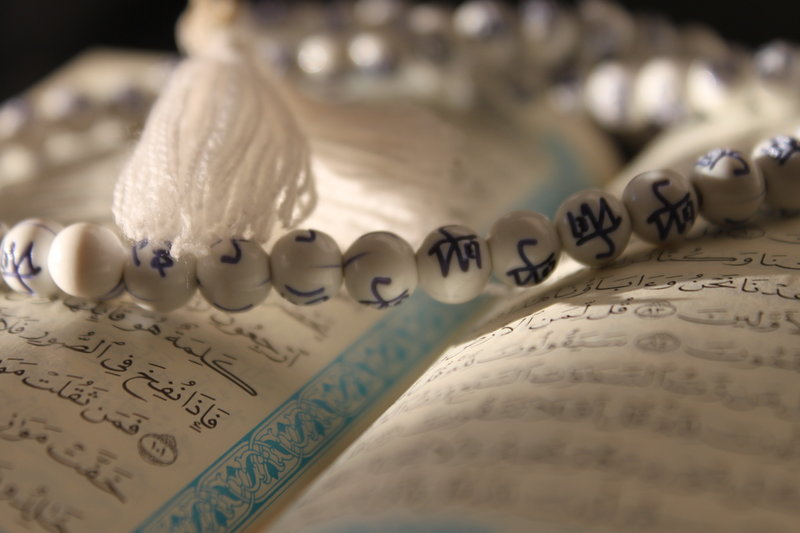 قاَلَ تَعاَلىَ:
ﮗ ﮘ ﮙ ﮚ ﮛ ﮜ ﮝ
6
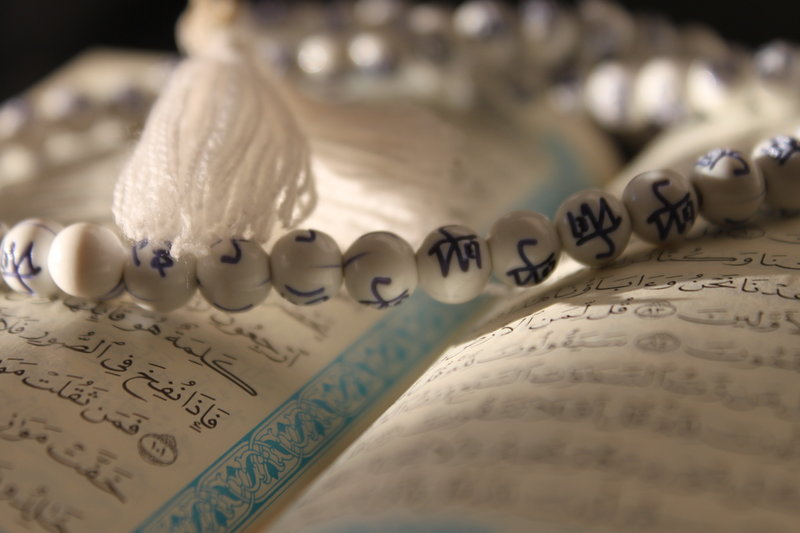 7
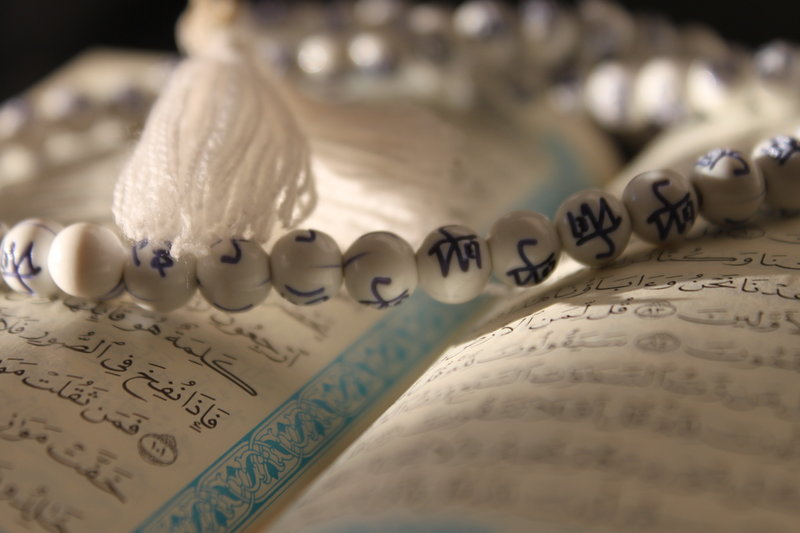 Bersempena dengan Majlis Tilawah Al-Quran Peringkat Kebangsaan yang diadakan pada 20-25 April 2015, di Dewan Muktamar, Kompleks Pusat Islam, Kuala Lumpur
8
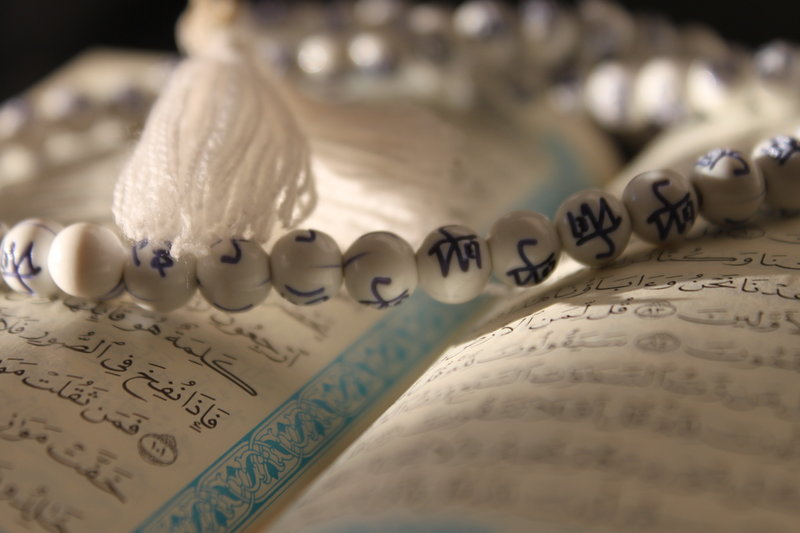 Tajuk Khutbah :
MEMBINA GENERASI 
AL-QURAN
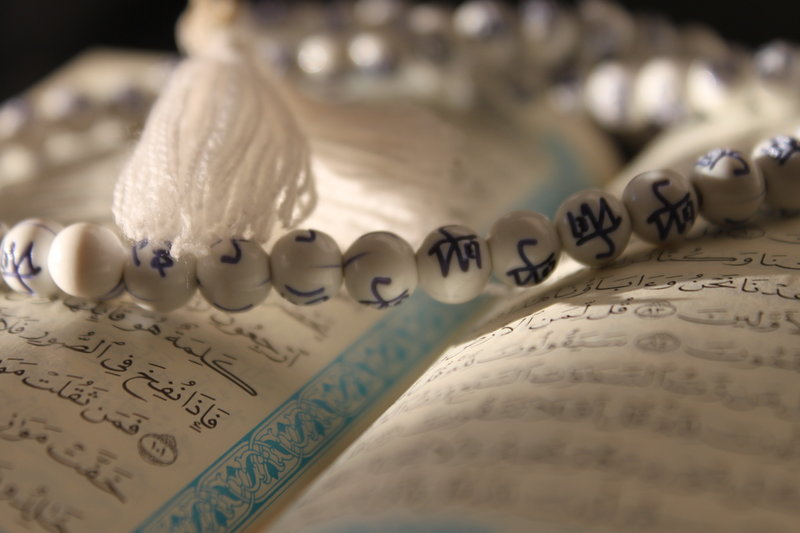 10
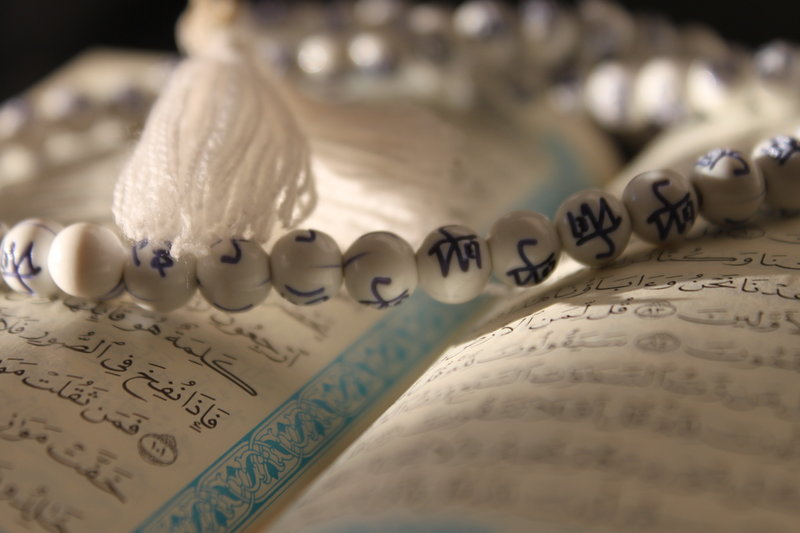 Firman Allah SWT dalam surah al-Hijr ayat 9:

ﮗ ﮘ ﮙ ﮚ ﮛ ﮜ ﮝ

Maksudnya: 
“Sesungguhnya Kamilah yang menurunkan Al-Qur'an, dan Kamilah yang memelihara dan menjaganya.”
11
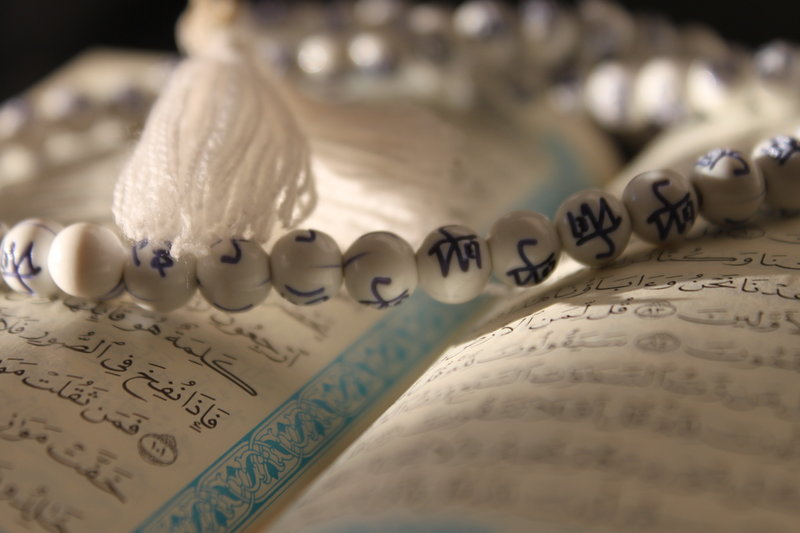 12
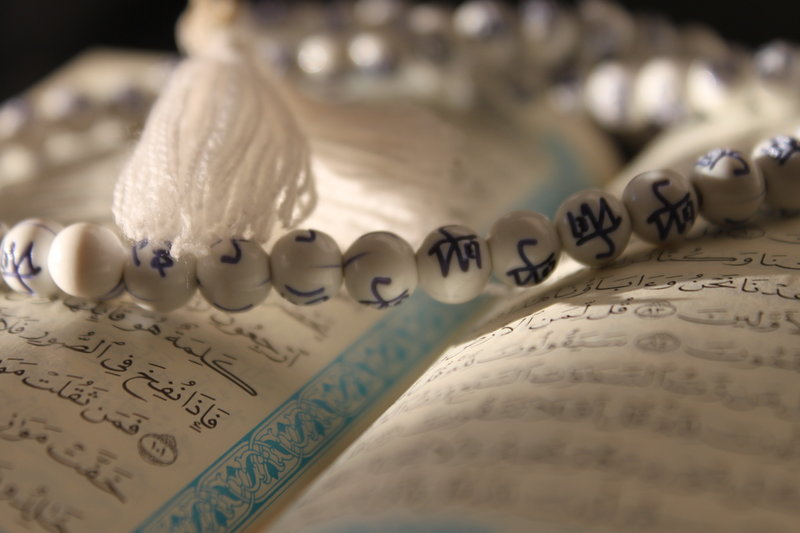 13
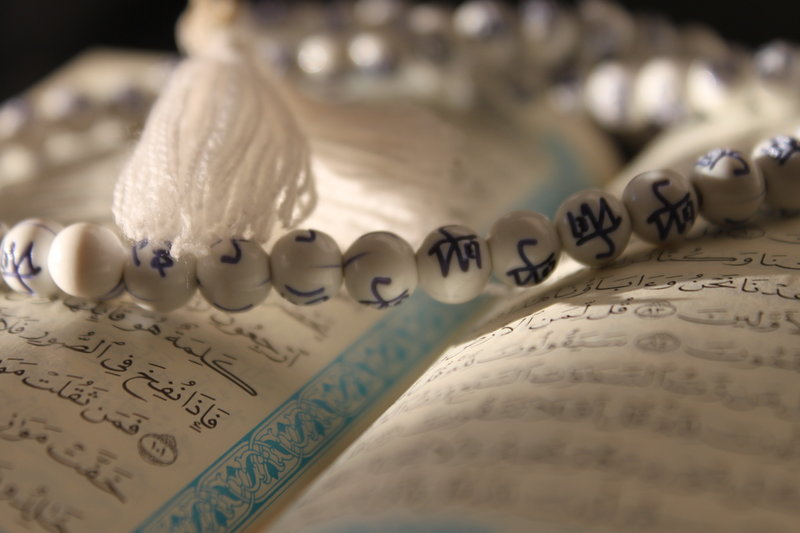 14
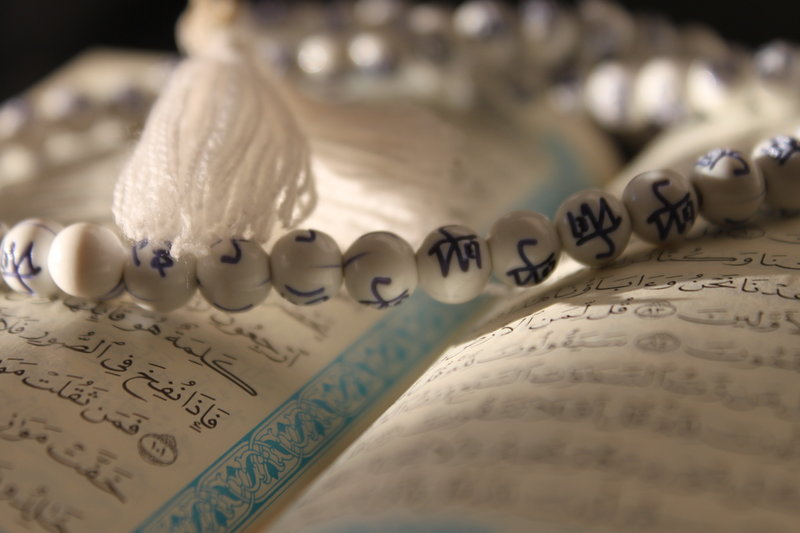 15
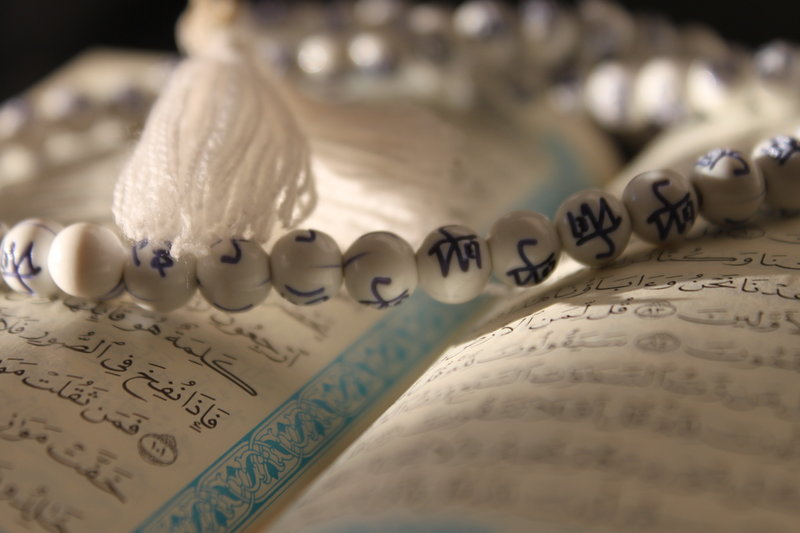 16
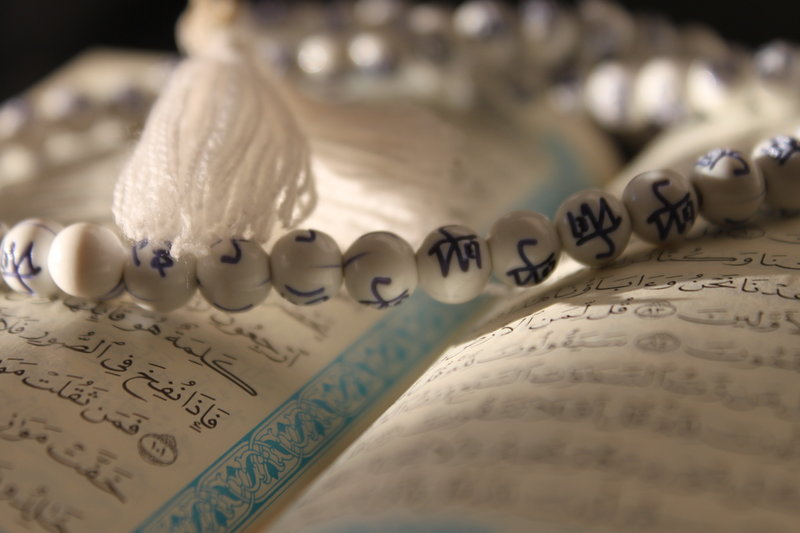 Allah SWT memberi gambaran yang jelas sebagaimana firman-Nya di dalam surah Ibrahim ayat 1:

ﭢ ﭣ ﭤ ﭥ ﭦ ﭧ ﭨ ﭩ ﭪ ﭫ ﭬ ﭭ ﭮ ﭯ ﭰ ﭱ ﭲ


Maksudnya: 
“Alif, Laam, Raa. Ini ialah Kitab(al-Quran) Kami turunkan dia kepadamu (wahai Muhammad), supaya engkau mengeluarkan umat manusia seluruhnya dari gelap gelita kufur kepada cahaya iman dengan izin Tuhan mereka ke jalan Allah Yang Maha Kuasa, lagi Maha Terpuji. ”
17
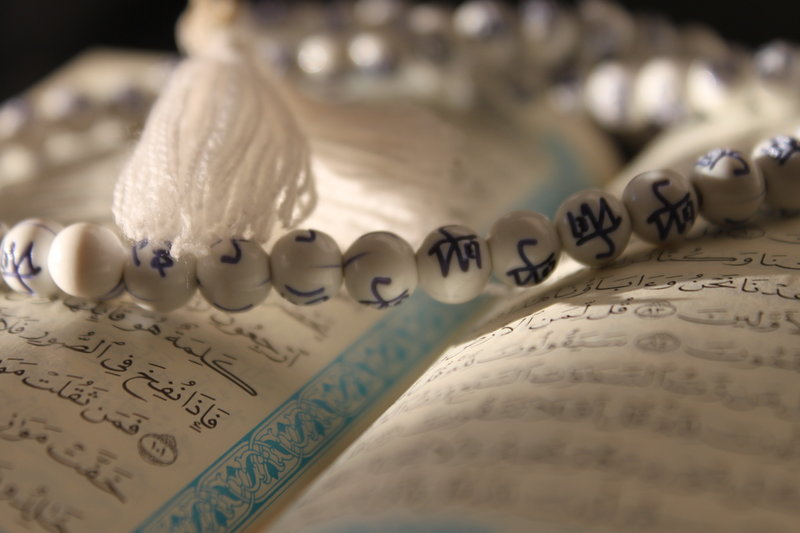 18
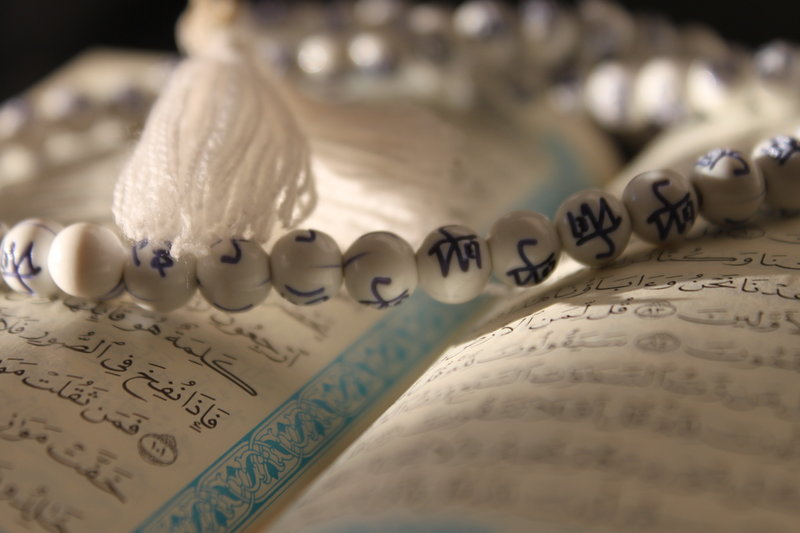 Sebagaimana sabda Rasulullah SAW: 

مَنْ قَرَأَ حَرفًا مِنْ كِتَابِ اللهِ فَلَهُ بِهِ حَسَنةٌ، والحَسَنَةُ بِعَشْرِ أَمْثَالِهَا، لآ أَقُوْلُ ( ألم ) حَرْفٌ، وَلَكِنَّ أَلِفٌ حَرْفٌ وَ لاَمٌ حَرْفٌ وَمِيْمٌ حَرْفٌ.

Bermaksud: 
“Sesiapa yang membaca satu huruf dari al-Quran, maka bagi-nya diberi sepuluh pahala dan ditambah sepuluh lagi kebajikan seumpamanya, tidak aku katakan( alif, lam, mim ) itu satu huruf, akan tetapi alif satu huruf dan lam satu huruf dan mim satu huruf ”. 
(Riwayat at-Tirmizi)
19
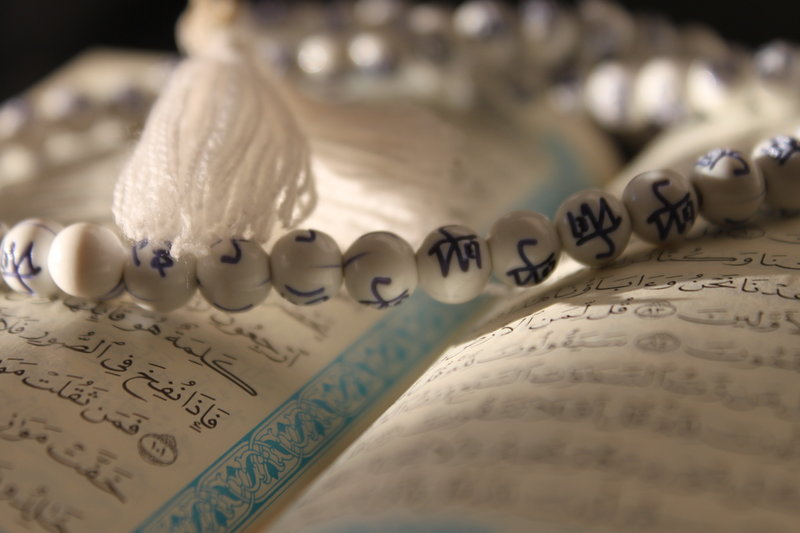 20
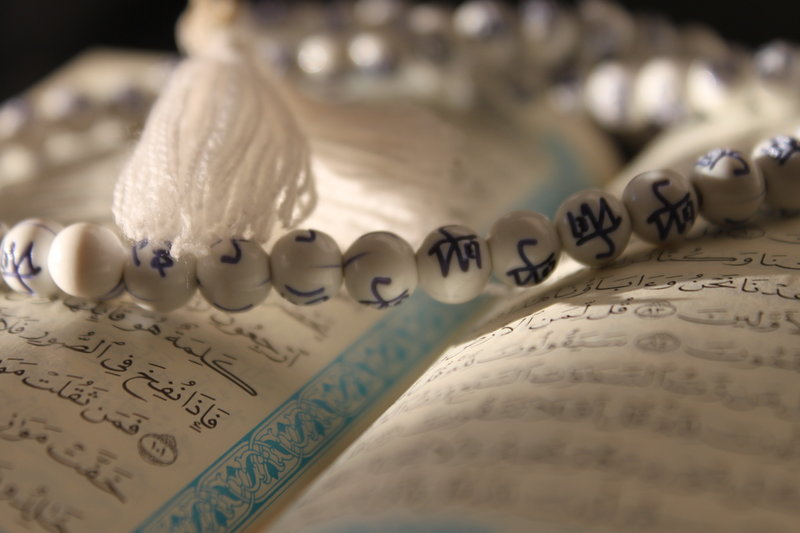 21
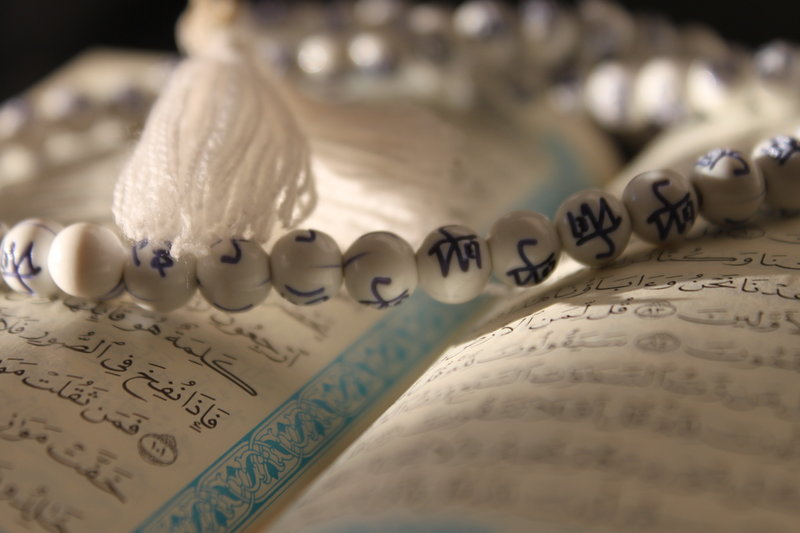 22
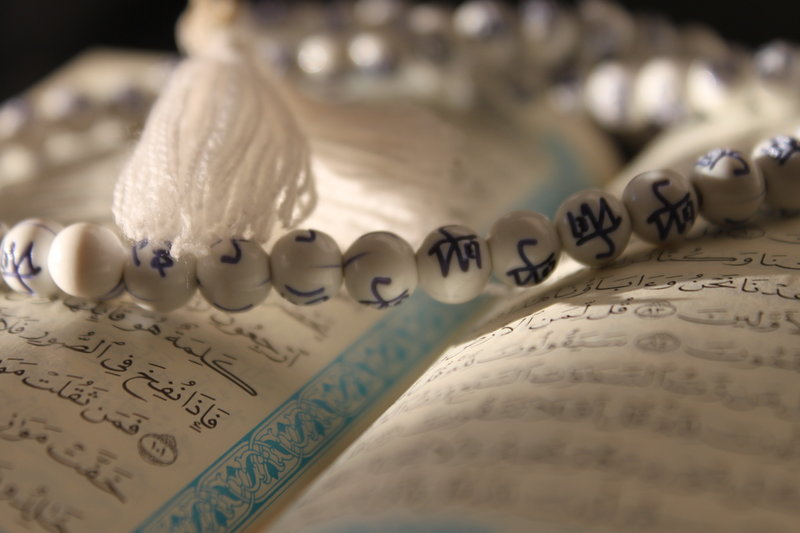 23
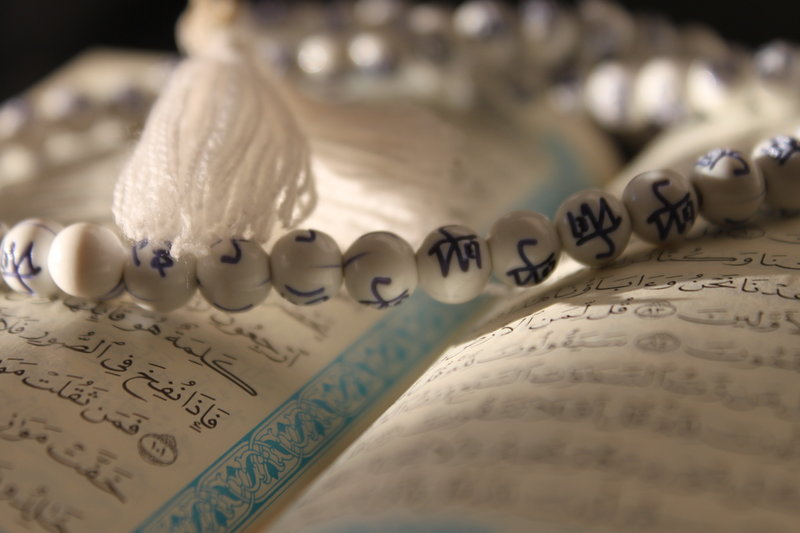 24
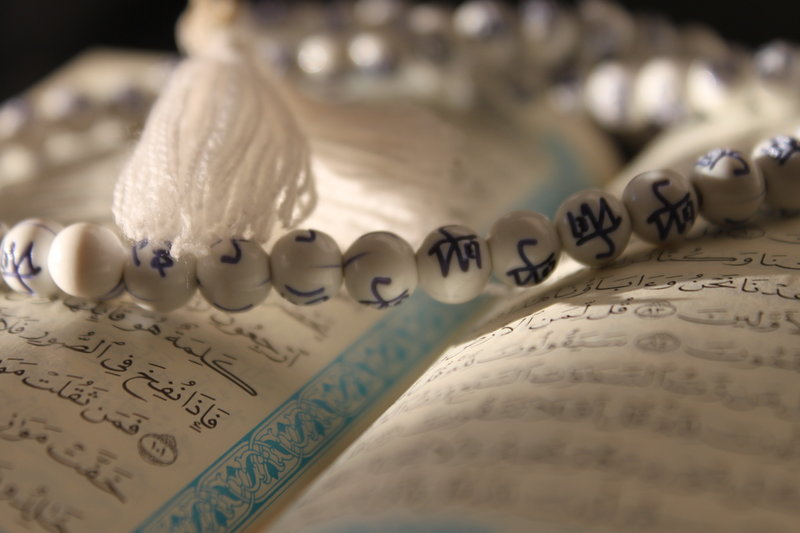 25
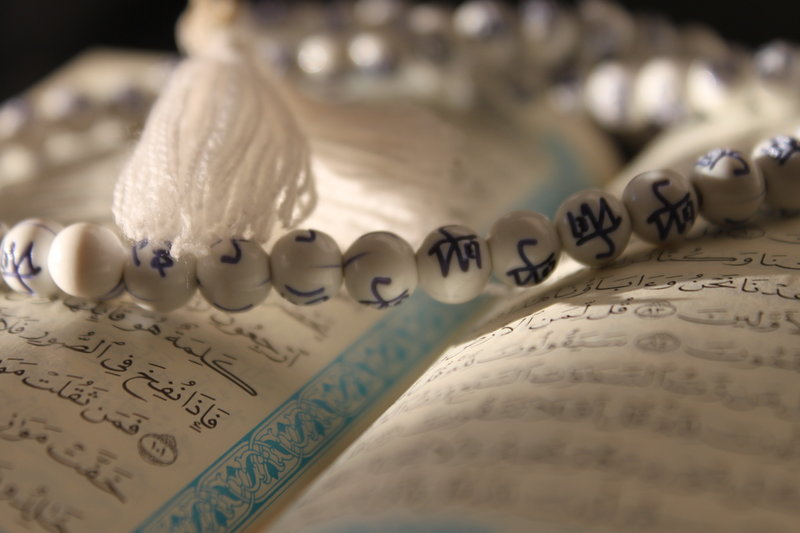 firman Allah SWT dalam surah al-Israa’ ayat 45:

ﮪ ﮫ ﮬ ﮭ ﮮ ﮯ ﮰ ﮱ ﯓ ﯔ ﯕ ﯖ

Maksudnya: “Dan apabila engkau membaca Al-Qur'an(wahai Muhammad), Kami jadikan perasaan ingkar dan hasad dengki orang-orang yang tidak beriman kepada hari akhirat itu sebagai dinding yang tidak dapat dilihat, menyekat mereka daripada memahami bacaanmu. ”
26
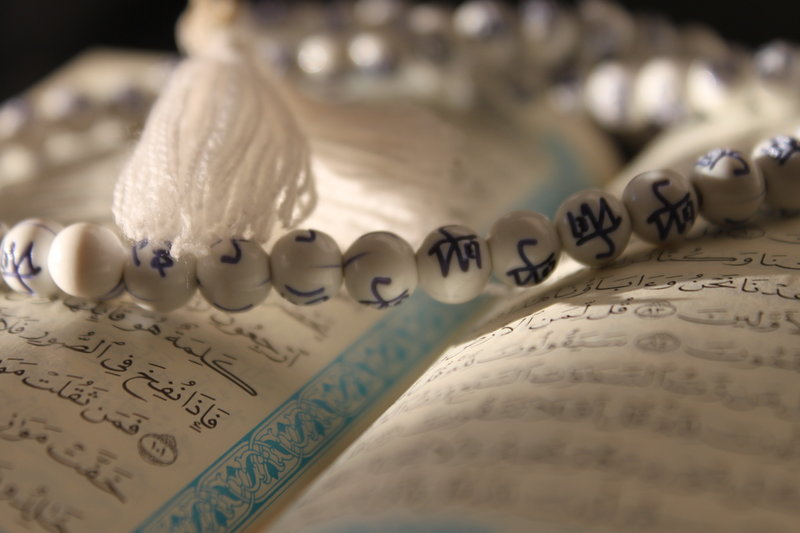 بَارَكَ اللهُ لِيْ وَلَكُمْ بِالْقُرْآنِ الْعَظِيْمِ وَنَفَعَنِي وَإِيَّاكُمْ بِمَا فِيْهِ مِنَ الأيَاتِ وَالذِّكْرِ الْحَكِيْمِ وَتَقَبَّلَ مِنِّي وَمِنْكُمْ تِلاوَتَهُ إِنَّهُ هُوَ السَّمِيعُ الْعَلِيْمُ. أَقُوْلُ قَوْلِيْ هَذَا وَأَسْتَغْفِرُ اللهَ الْعَظِيْمَ لِيْ وَلَكُمْ وَلِسَائِرِ الْمُسْلِمِيْنَ وَالْمُسْلِمَاتِ وَالْمُؤْمِنِيْنَ وَالْمُؤْمِنَاتِ الأَحْيَاءِ مِنْهُمْ وَالأَمْوَاتِ، فَاسْتَغْفِرُوْهُ، إِنَّهُ هُوَ الْغَفُوْرُ الرَّحِيْمُ
27
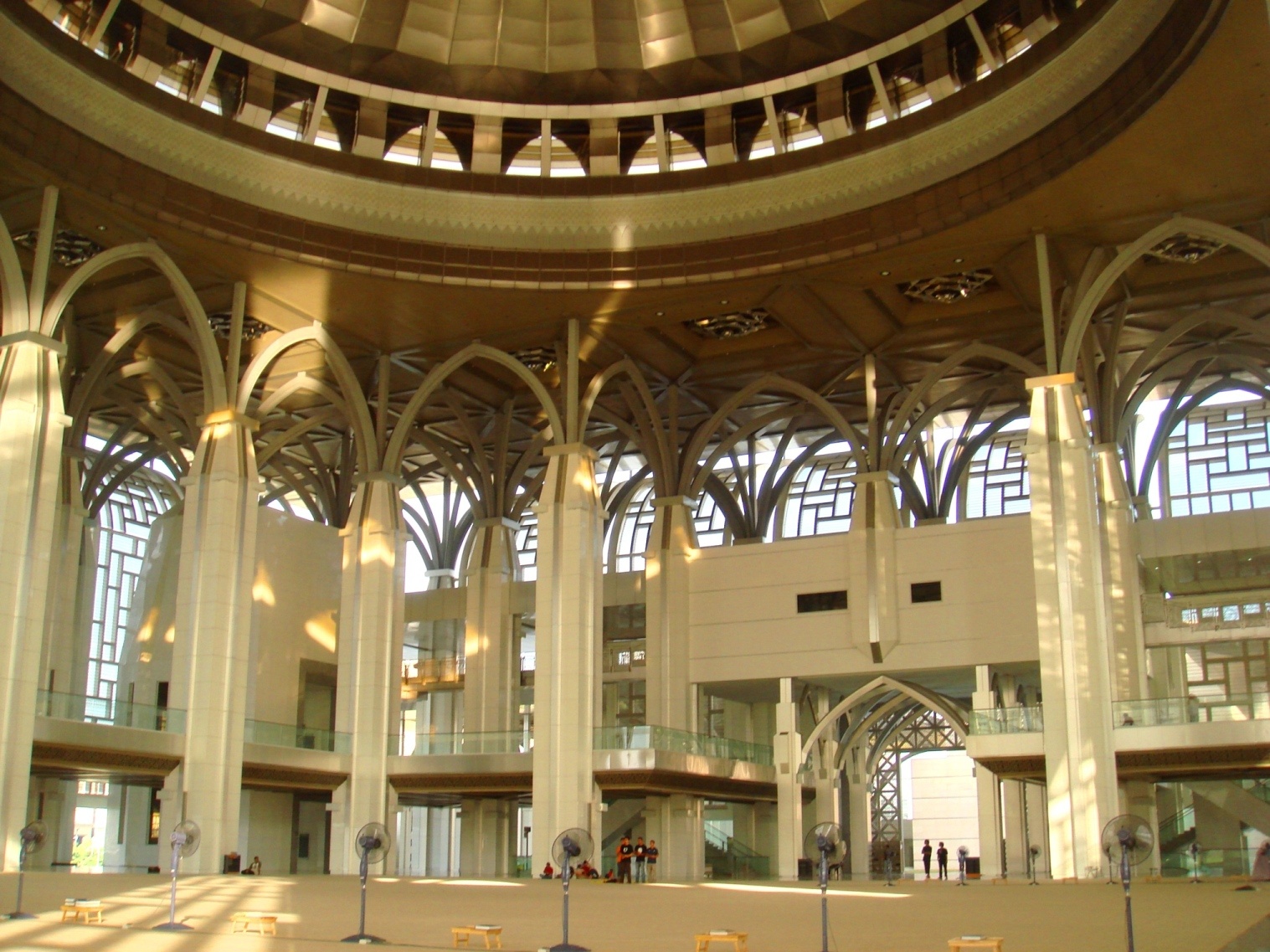 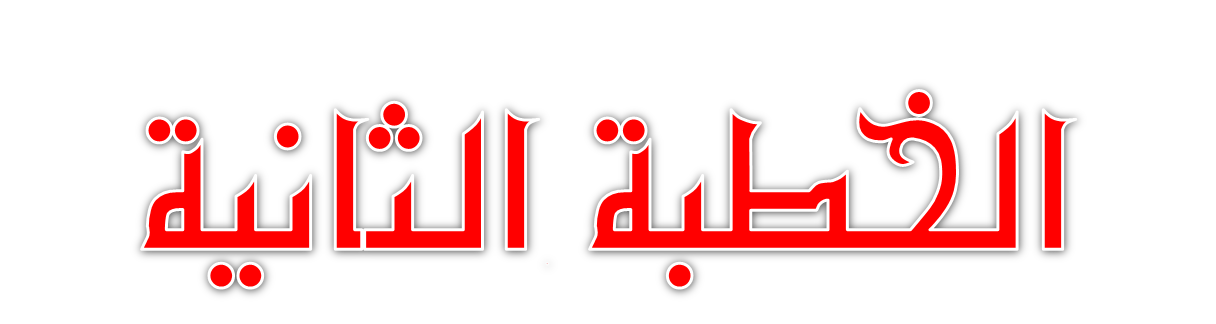 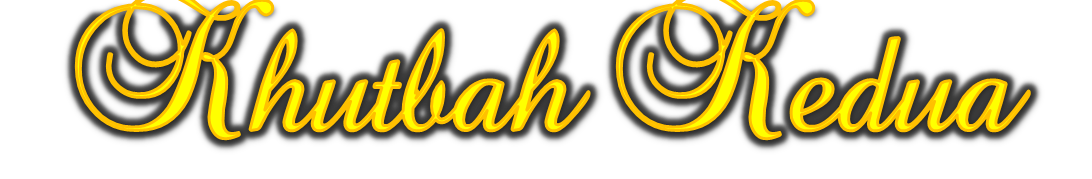 28
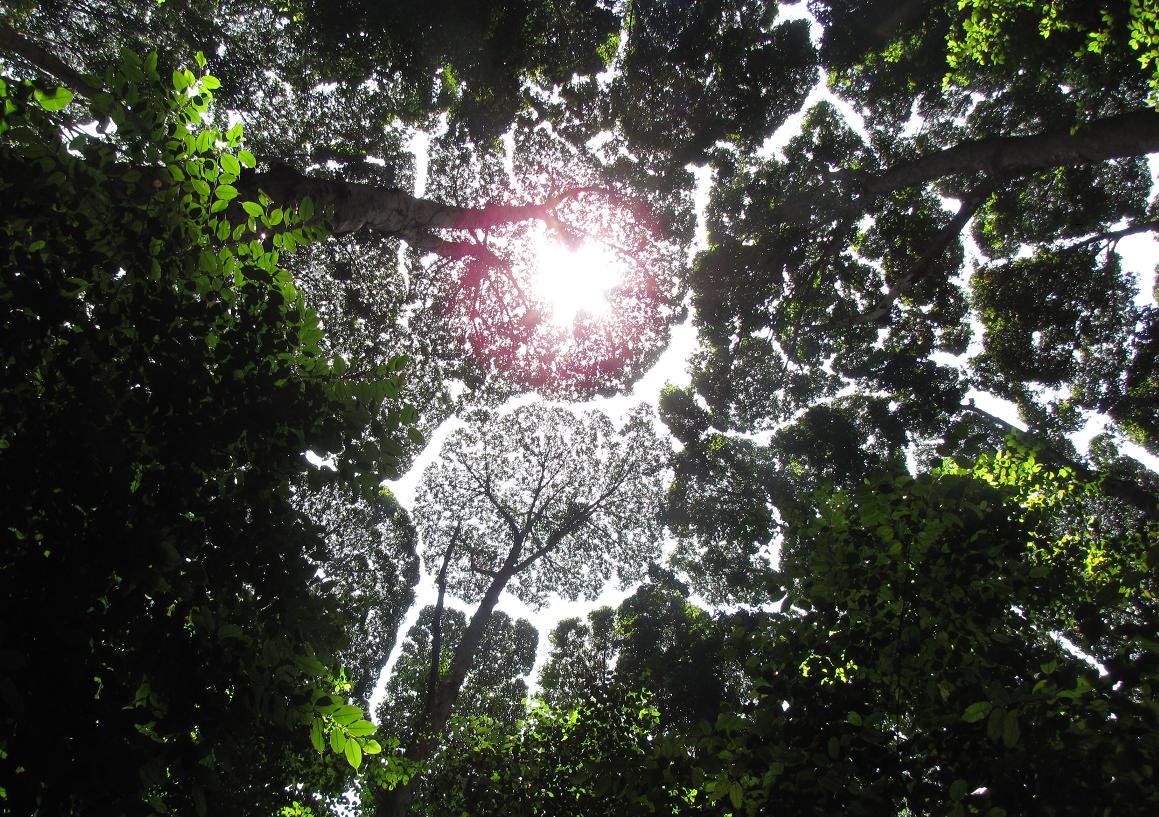 اَلْحَمْدُ لِلّهِ نَحْمَدُهُ وَنَسْتَعِيْنُهُ وَنَسْتَغْفِرُهُ وَنُؤْمِنُ بِهِ وَنَتَوَكَّلُ عَلَيْهِ وَنَعُوْذُُ بِاللهِ مِنْ شُرُوْرِ أَنْفُسِنَا وَمِنْ سَيِّئَاتِ أَعْمَالِنَا. مَنْ يَهْدِهِ اللهُ فَلاَ مُضِلَّ لَهُ وَمَنْ يُضْلِلْهُ فَلاَ هَادِيَ لَهُ.
29
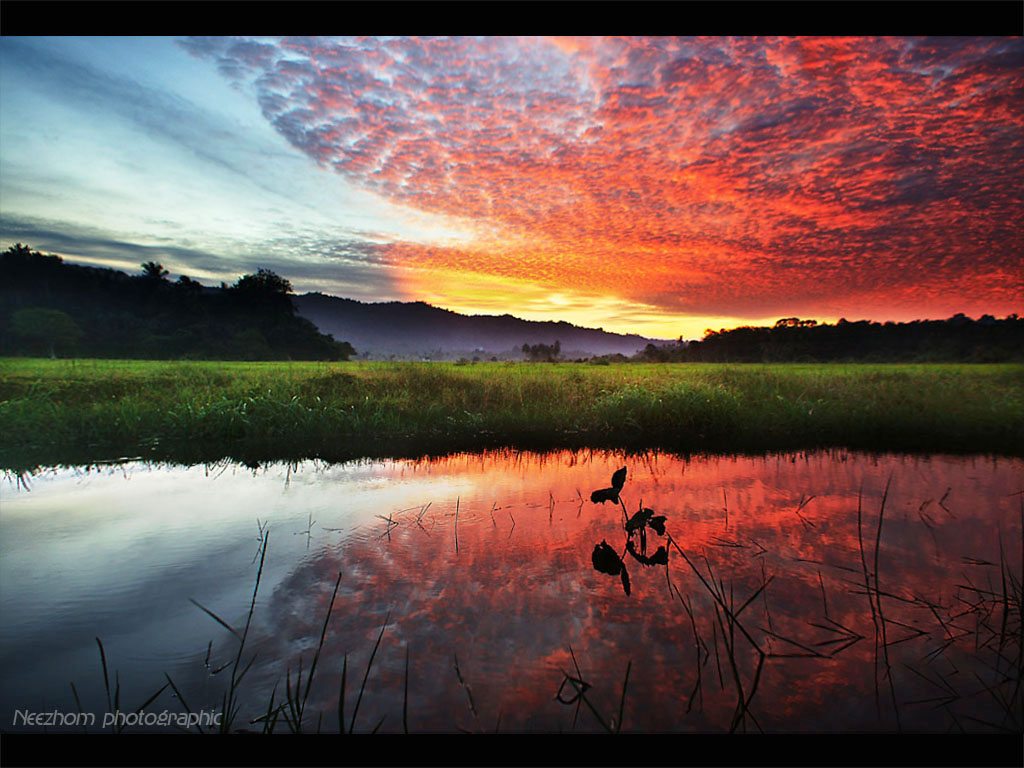 أَشْهَدُ أَنْ لاَّ اِلَهَ إِلاَّ اللهُ وَحْدَهُ لآ شَرِيْكَ لَهُ، وَأَشْهَدُ أَنَّ سَيِّدَنَا وَنَبِيَّنَا مُحَمَّدًا عَبْدُهُ وَرَسُوْلُهُ سَيِّدُ الْخَلاَئِقِ وَالْبَشَرِ. اَللّهُمَّ صَلِّ وَسَلِّمْ وَبَارِكْ عَلَى سَيِّدِنَا وَنَبِيِّنَا مُحَمَّدٍ وَعَلَى آلِهِ وَأَصْحَابِهِ أَجْمَعِيْنَ.
30
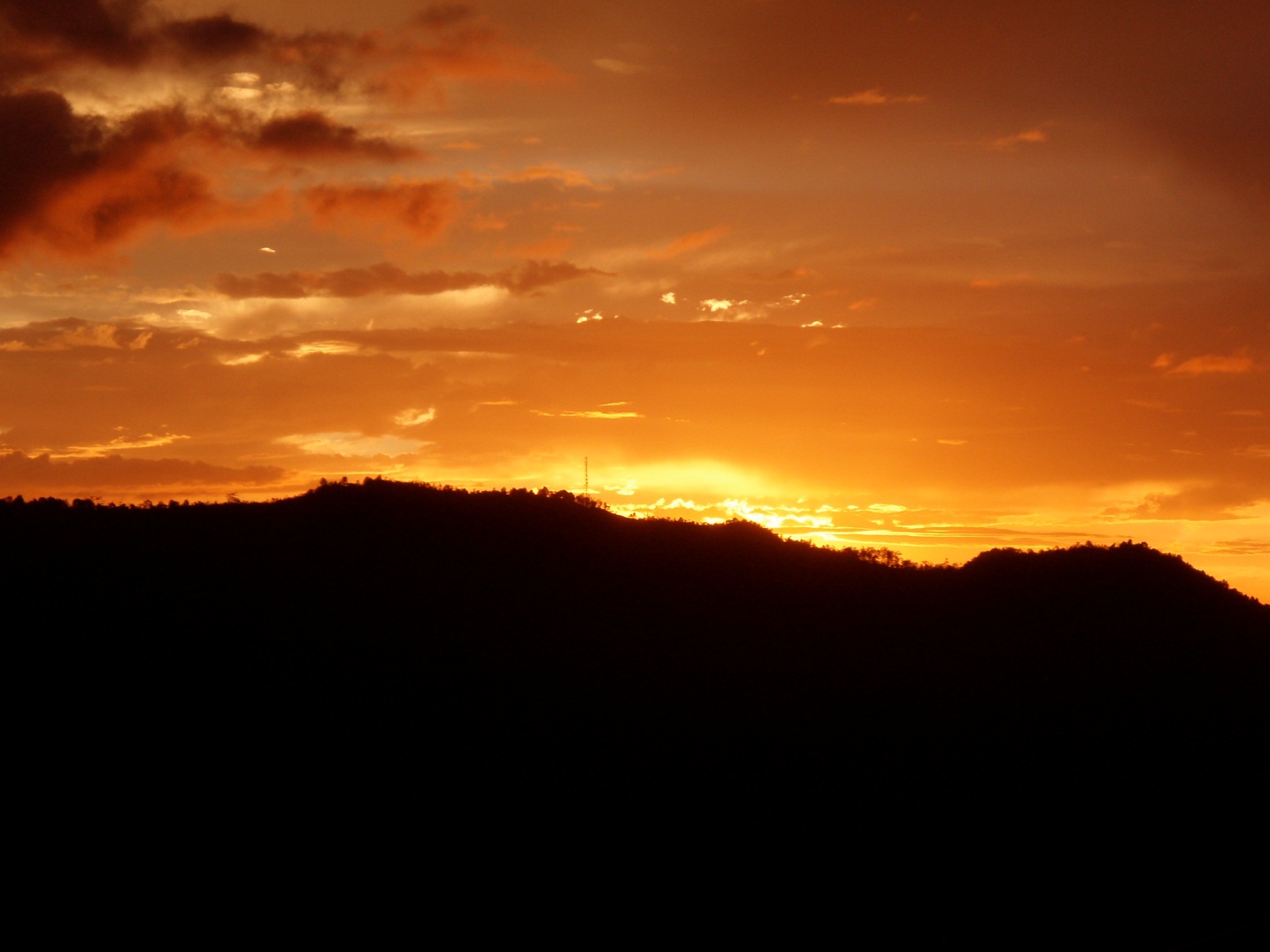 أَمَّا بَعْدُ فَيَا عِبَادَ اللهِ، إِتَّقُوْا اللهَ وَكُوْنُوْا مَعَ الصَّادِقِيْنَ. وَاعْلَمُوْا أَنَّ اللهَ سُبْحَانَهُ وَتَعَالىَ أَمَرَكُمْ بِأَمْرٍ بَدَأَ فِيْهِ بِنَفْسِهِ وَثَنَّى بِمَلآئِكَتِهِ الْمُسَبِّحَةِ بِقُدْسِهِ. فَقَالَ اللهُ تَعَالىَ مُخْبِرًا وَآمِرًا
31
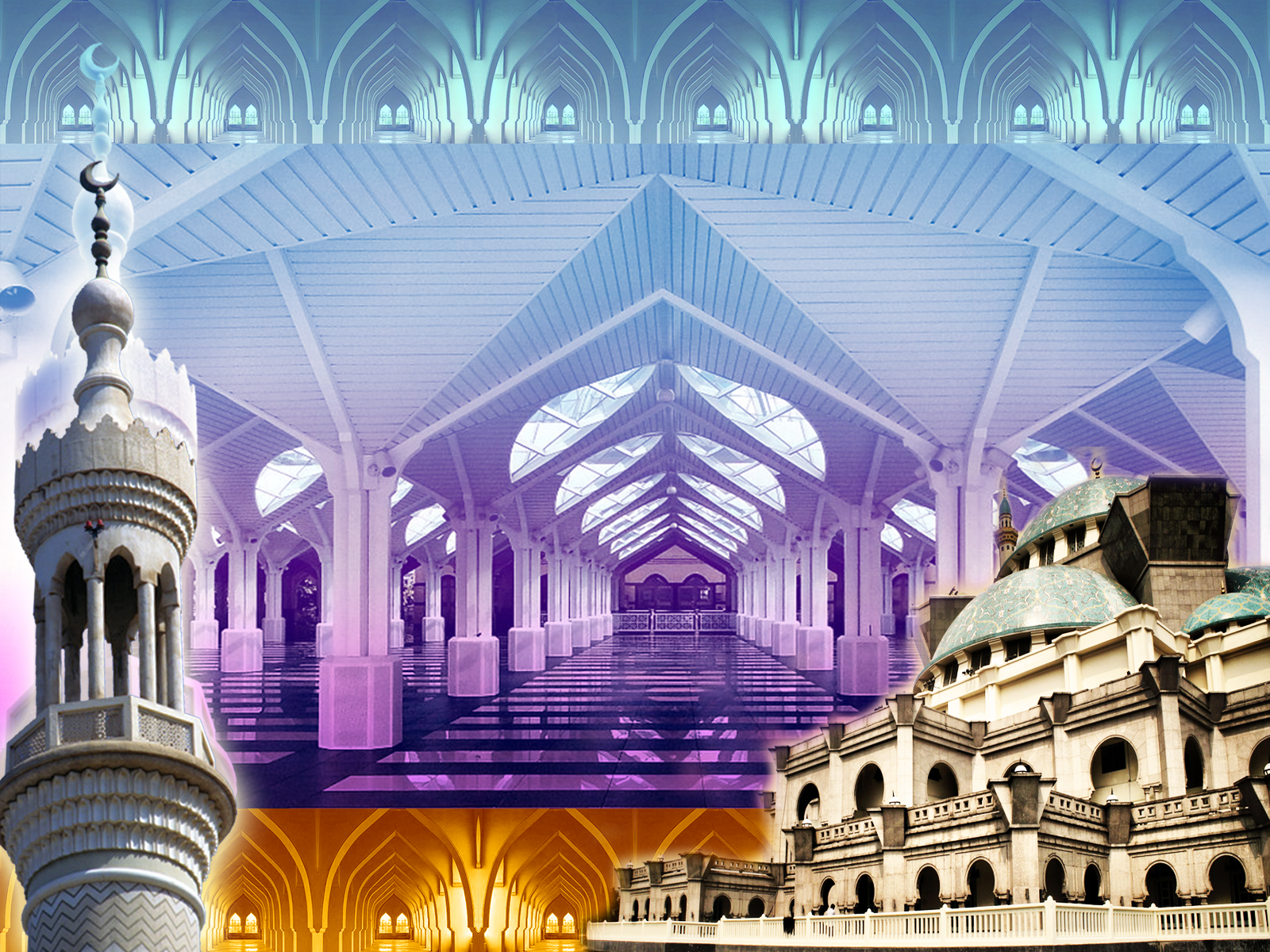 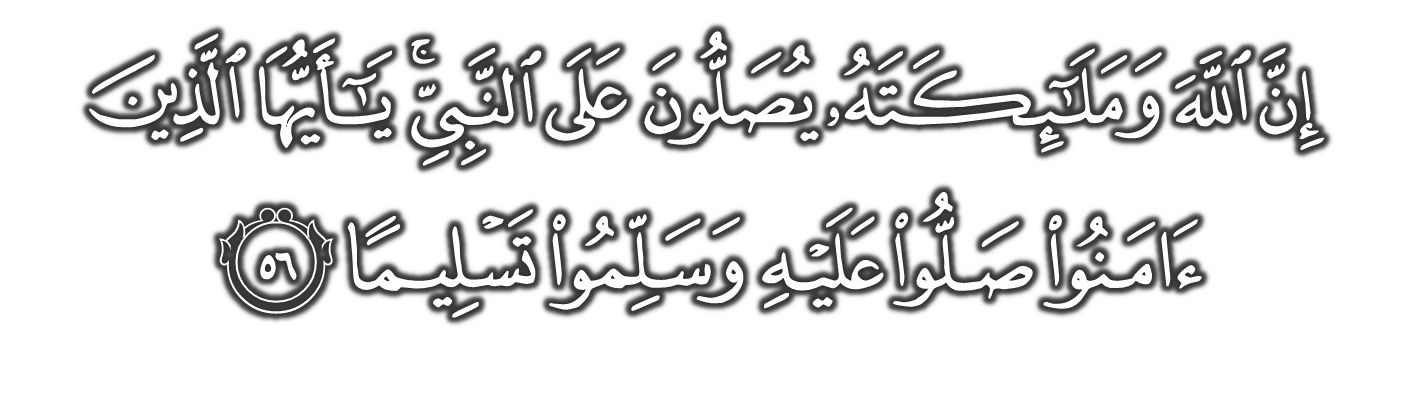 32
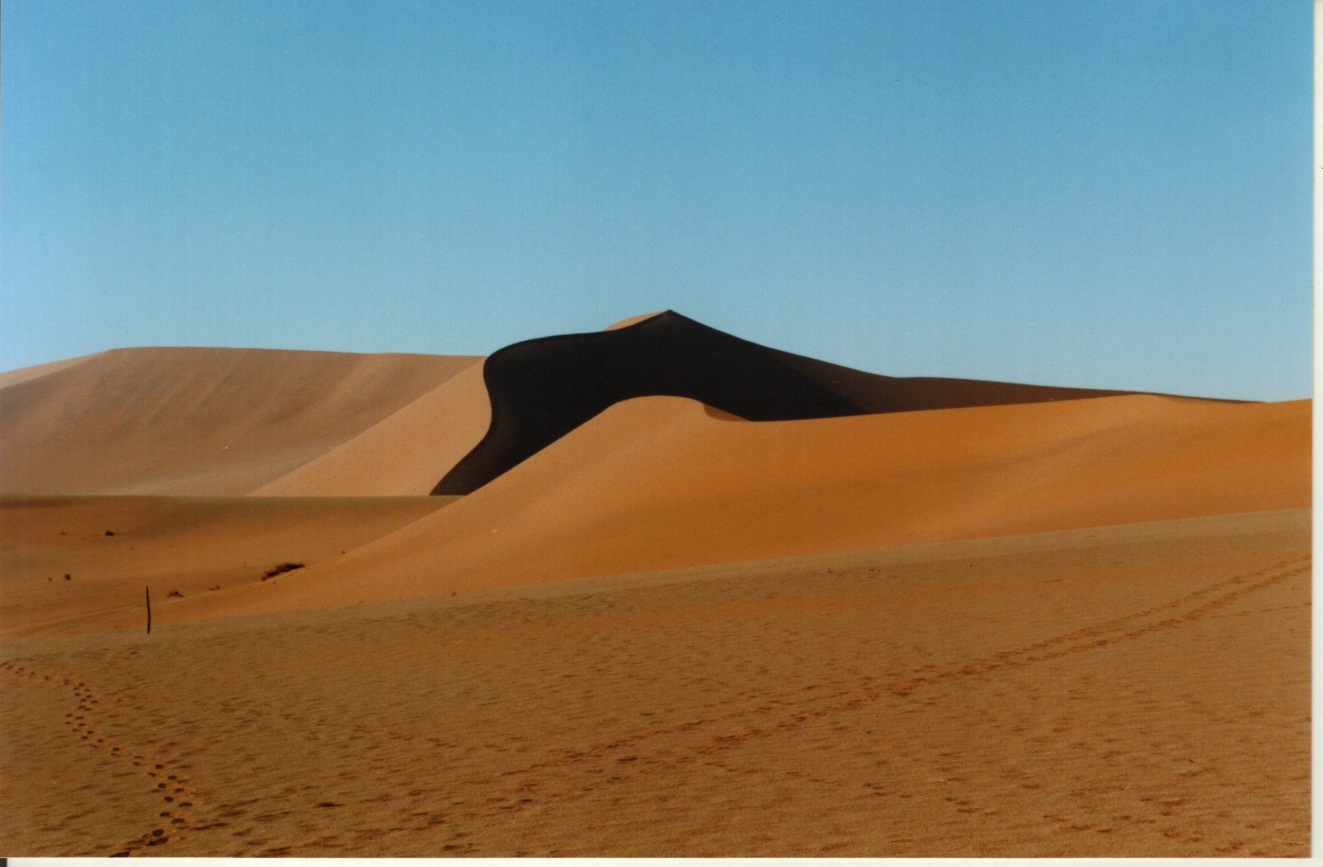 وَارْضَ اللّهُمَّ عَنِ الأَرْبَعَةِ الْخُلَفَاءِ الرَّاشِدِيْنَ سَادَاتِنَا أَبِى بَكْرٍ وَعُمَرَ وَعُثْمَانَ وَعَلِىٍّ بْنِ أَبِى طَالِبٍ، وَعَنْ أَزْوَاجِ نَبِيِّنَا الْمُطَهَّرَاتِ مِنَ الأَدْنَاسِ وَعَنْ أَهْلِ بَيْتِهِ وَقَرَابَتِهِ وَسَائِرِ الصَّحَابَةِ وَالتَّابِعِيْنَ وَمَنْ تَبِعَهُمْ بِإِحْسَانٍ إِلَى يَوْمِ الدِّيْنِ. وَارْضَ عَنَّا بِرَحْمَتِكَ يَا أَرْحَمَ الرَّاحِمِيْنَ.
33
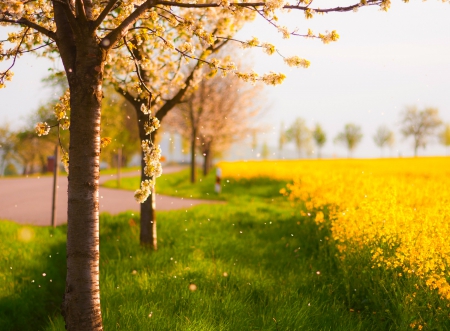 اَللّهُمَّ اغْفِرْ لِلْمُسْلِمِيْنَ وَالْمُسْلِمَاتِ وَالْمُؤْمِنِيْنَ وَالْمُؤْمِنَاتِ الأَحْيَاءِ مِنْهُمْ وَالأَمْوَاتِ. اَللّهُمَّ أَنْزِلِ الرَّحْمَةَ عَلَى السَّلاَطِيْنِ الْكِرَامِ، وَجَمِيْعِ الْمُسْلِمِيْنَ الْعِظَامِ، الَّذِيْنَ قَضَوْا بِالْحَقِّ وَبِهِ كَانُوْا يَعْدِلُوْنَ. اَللّهُمَّ أَنْزِلِ الرَّحْمَةَ وَالسَّكِيْنَةَ وَالسَّلاَمَةَ وَالْعَافِيَةَ عَلَى مَلِكِنَا، سري فادوك بضيندا يغ دفرتوان اضوغ." مَوْلاَنَا الْمَلِكُ الْمُعْتَصِمُ بِا اللهِ مُحِبُّ الدِّيْنِ توانكو الْحَاجَّ عَبْدَ الْحَلِيْمِ مُعَظَّمْ شَاهُ إِبْنَ الْمَرْحُوْمِ اَلْسُّلْطَانِ بَدْلِي شَاهُ، راج فرمايسوري اضوغ سلطانة حاجة حامينة وعلى فوتري٢ سرتا قرابة٢ دراج  سكلين".
34
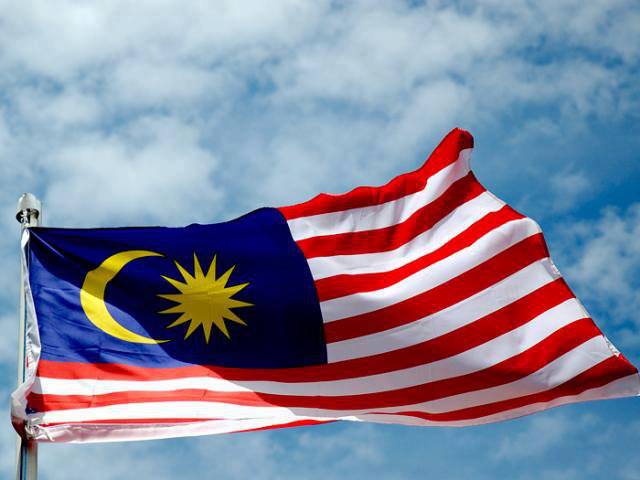 اَللّهُمَّ اجْعَلْ مَالِيْزِيَا وَسَائِرَ بِلاَدِ الْمُسْلِمِيْنَ طَيِّبَةً آمِنَةً مُطْمَئِنَّةً رَخِيَّةً.
35
يا الله، يا توهن كامي، كامي مموهون اضر دغن رحمة دان فرليندوغنمو، نضارا كامي اين دان سلوروه رعيتث دككلكن دالم كأمانن دان كسجهتراءن، 
تانمكنله راسا كاسيه سايغ دانتارا كامي، ككلكنله فرفادوان دكلاغن كامي، سموض دغنث كامي سنتياس هيدوف أمان داماي، معمور دان سلامت سفنجغ زمان.
36
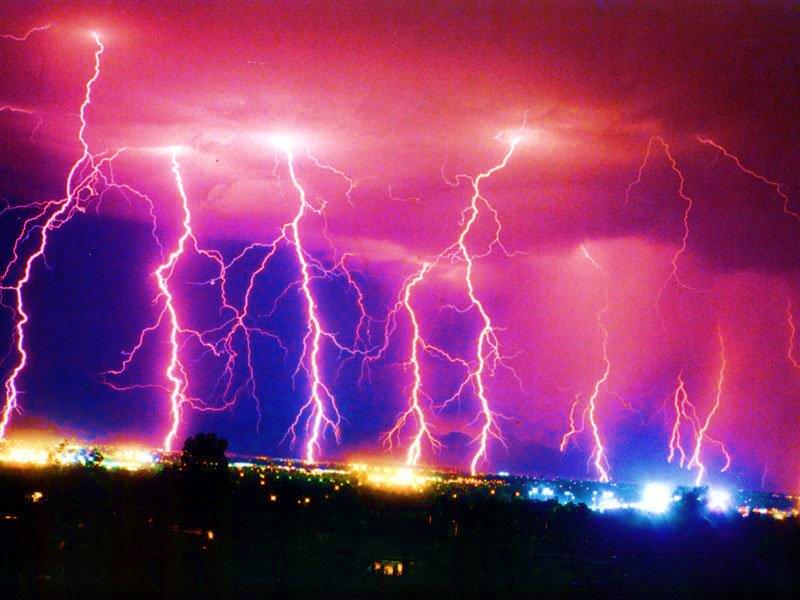 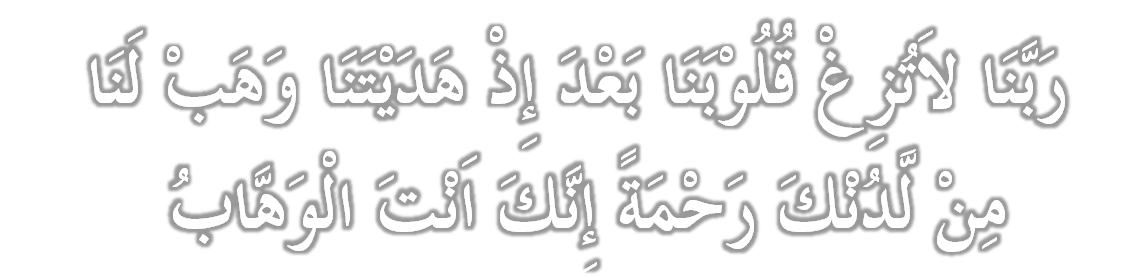 37
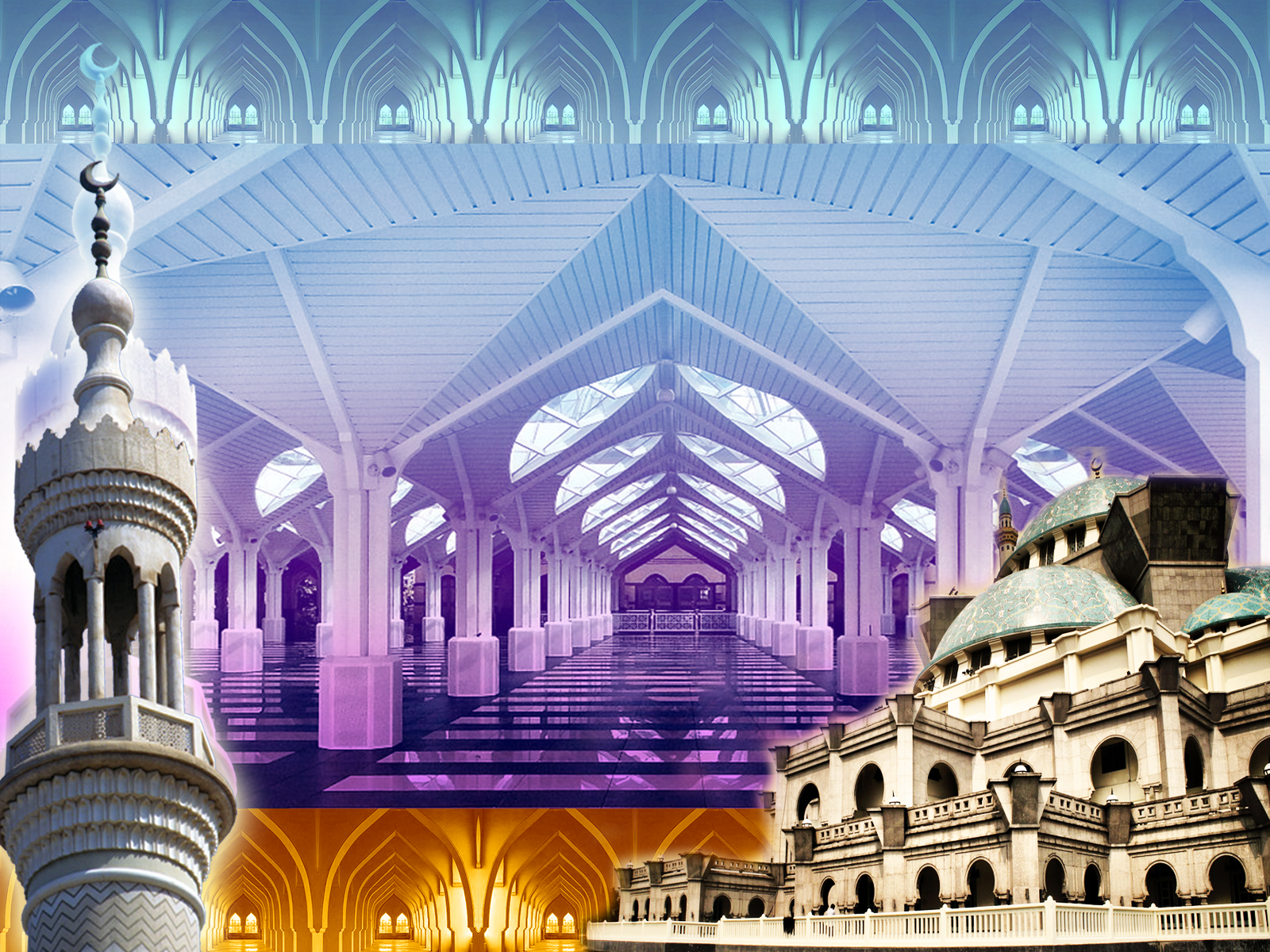 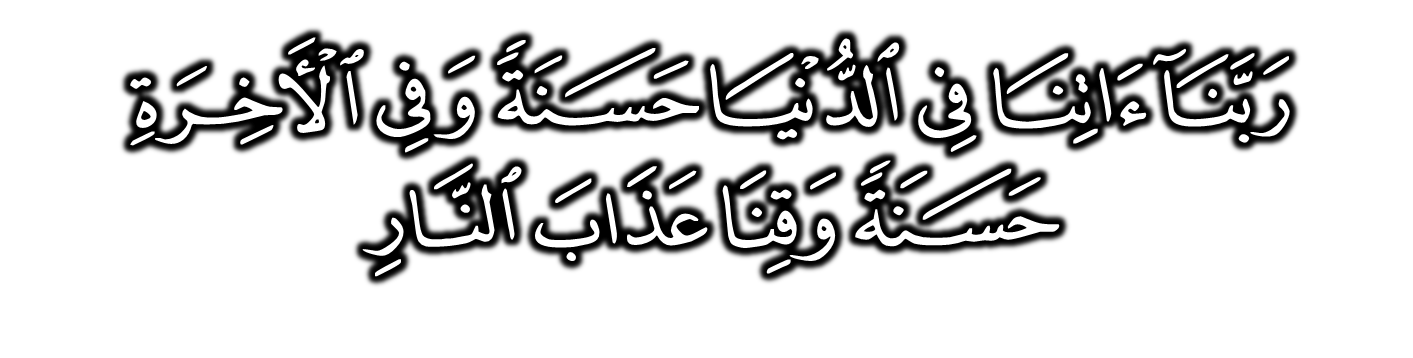 Wahai Tuhan kami; berilah kami kebaikan di dunia dan kebaikan di akhirat, dan peliharalah kami dari azab neraka
38
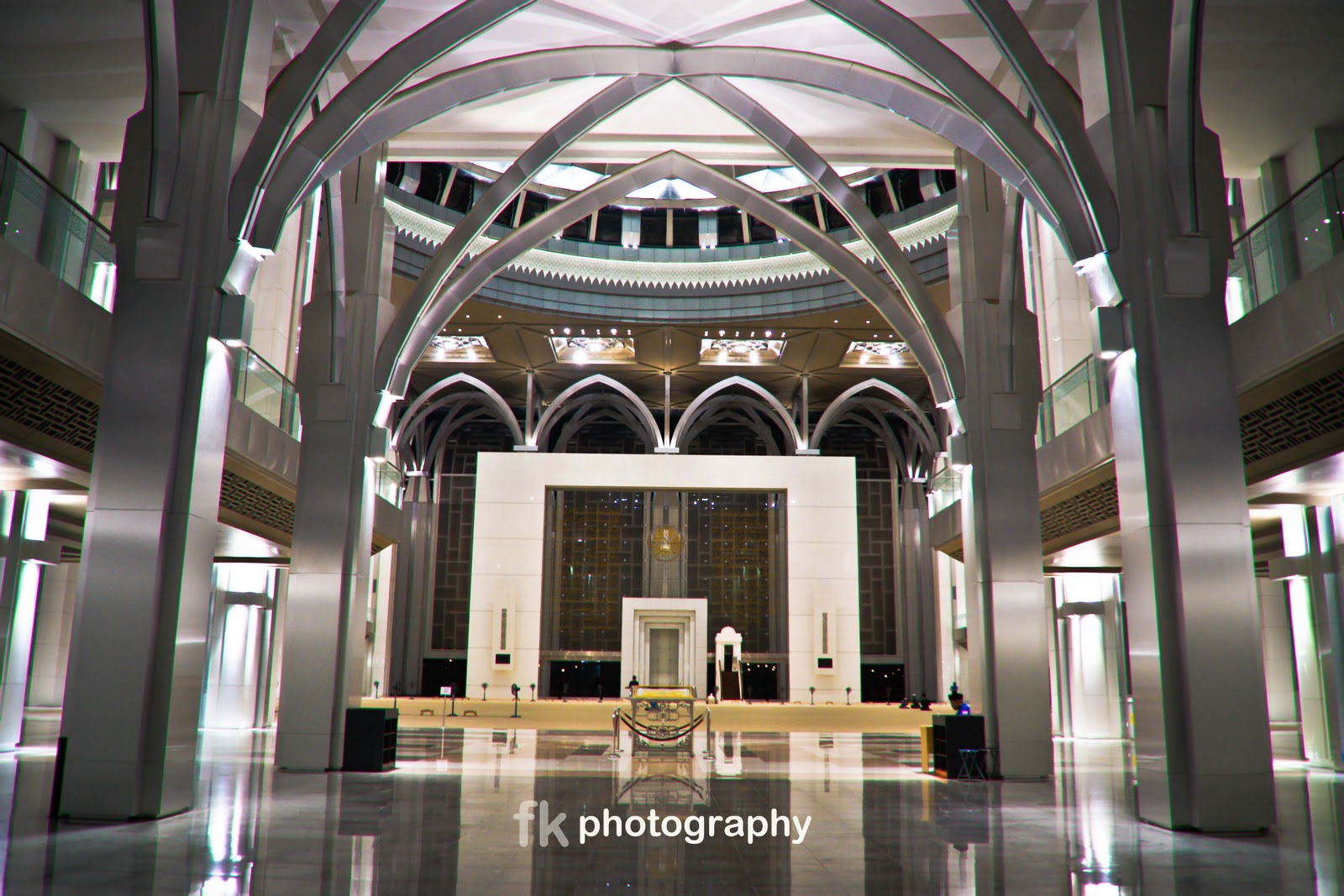 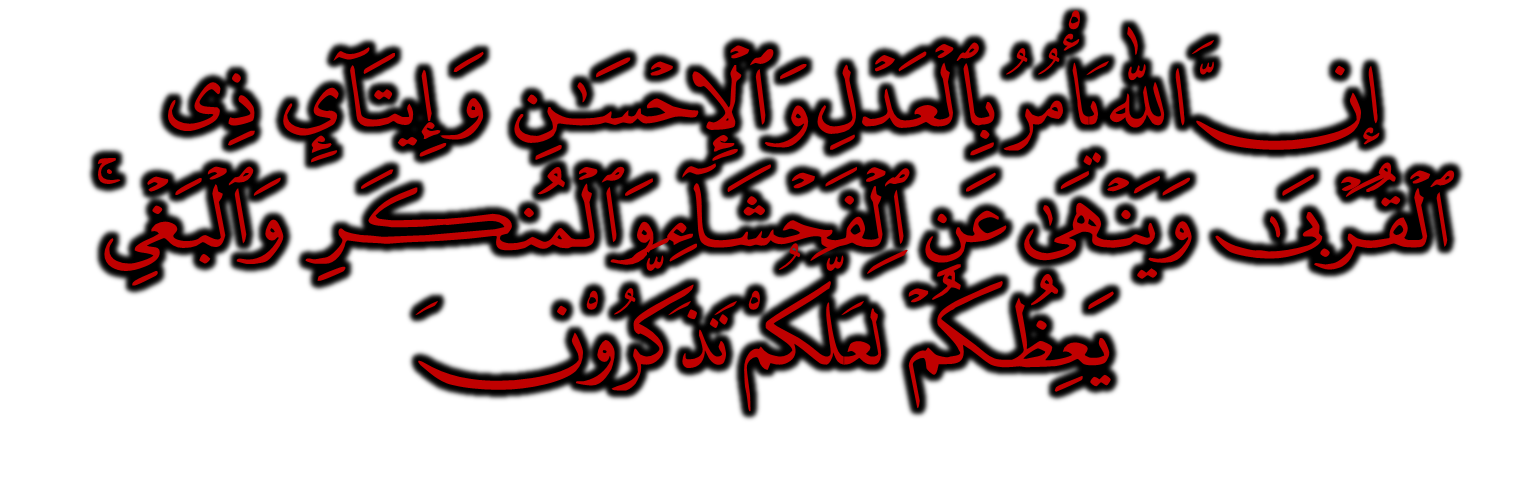 39
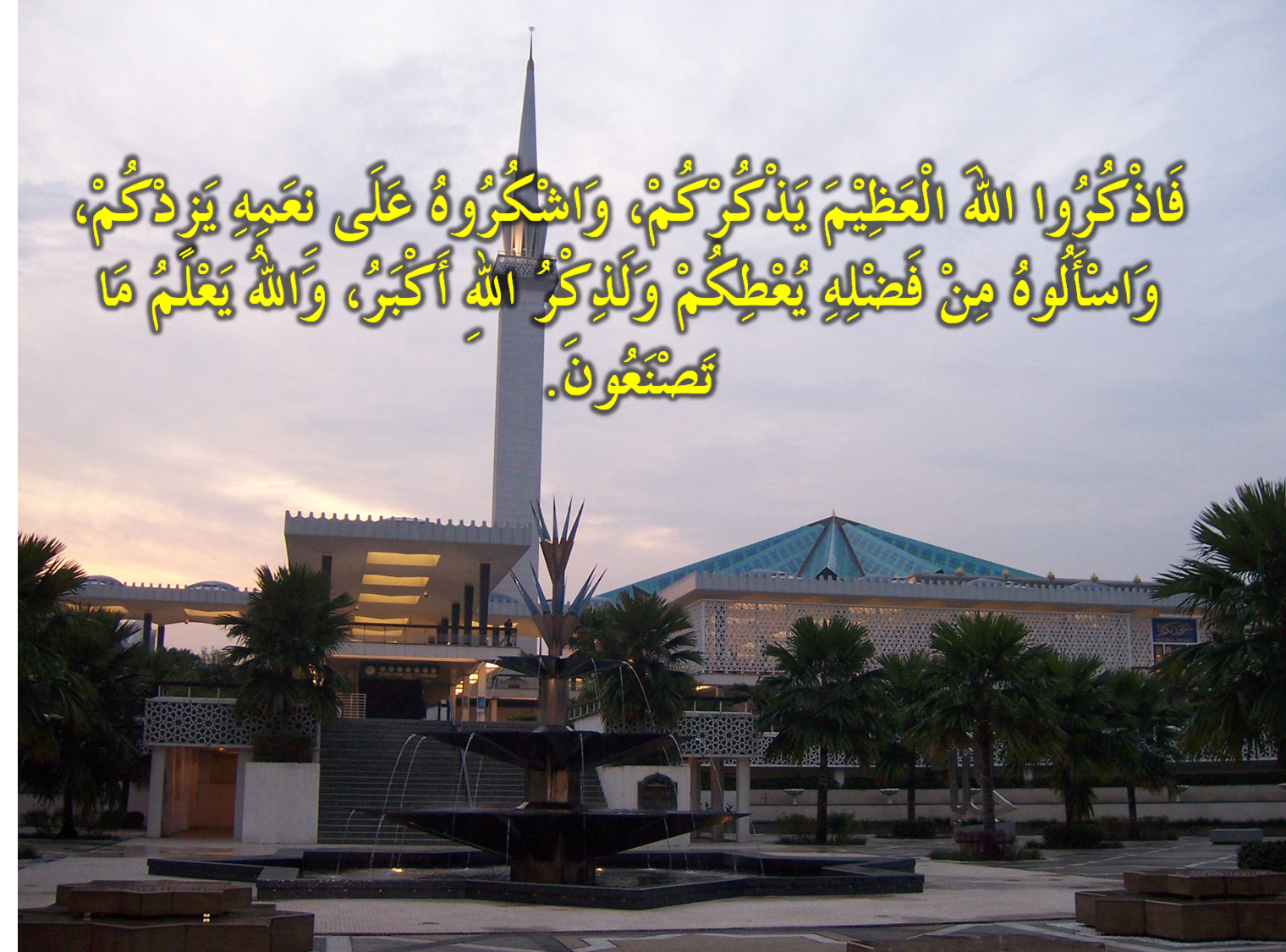 40